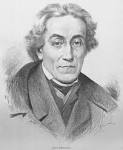 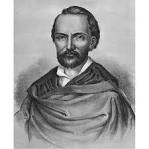 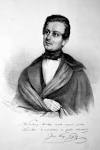 PostavenÍ LPM v kontextu národního obrození
CHARAKTERISTICKÉ RYSY ČESKÉ KULTURY
Synkterismus
Emancipační úsilí
Lingvocentrismus
Překladovost
Mystifikace
Specifická autorská a čtenářská základna
Periodizace NÁRODNÍHO OBROZENÍ
1. etapa: 70. léta 18. stol – 1814
	osvícenský klasicizmus, tereziánské a josefínské reformy, Josef Dobrovský a kodifikace českého jazyka
2. etapa: 1815 – poč. 30. let 19. stol.
	preromantizmus, úsilí o vyspělé národní umění, 
	Josef Jungmann
3. etapa: 30. léta 19. stol. – 1847
	romantizmus, přerůstání obrozeneckého programu do společnosti, Josef Kajetán Tyl
4. etapa: 1848 – sklonek 50. let 19. stol.
	realizmus, politické ambice obrozeneckého programu, Karel Havlíček Borovský s politickou ambicí práv Čechů
Česká EXPEDICE (1790)
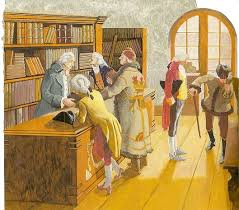 Václav Matěj Kramerius

zakladatel lidovýchovného proudu

 adaptace

Zrcadlo šlechetnosti pro mládež českou

Václav Rodomil Kramerius
Josef Dobrovský (1753-1829)
Ausfürliches Lehrgebaude der bőhmischen Sprache (1809)
Deustch-bőhmisches Wőrterbuch (1802, 1821)
Institutiones linguae Slavicae dialecti veteris (1822)
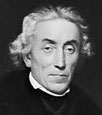 Podoba LITERATURY PRO DĚTI
Zdůrazněna výchovná  funkce literatury na úkor zábavné a vzdělávací
Nízká úroveň překladů
Neexistuje mnoho původní literární tvorby, po níž kritika volala (J, Jungmann, V. Zahradník, K. A. Vinařický)

Suplování původní tvorby:
Knížky lidového čtení
Ústní lidová slovesnost
Bible, návštěva kostela
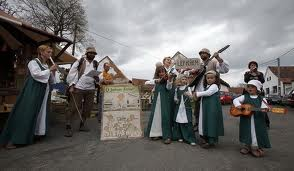 Josef Jungmann (1773-1847)
http://www.ceskatelevize.cz/porady/10169539755-dvaasedmdesat-jmen-ceske-historie/209572232200017-josef-jungmann/
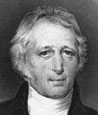 Rozmlouvání o jazyku českém (1806)
Slovesnost aneb nauka o výmluvnosti básnické i řečnické se sbírkou příkladů nevázané i vázané řeči (1820)
Historie literatury české aneb soustavný přehled spisů českých s krátkou historií národu, osvícení a jazyka (1825)
O počátku a proměnách pravopisu českého (spolu s V. Hankou,1928)
Slovník česko-německý 1–5 (1834–9)
Karel Jaromír Erben
gymnázium Hradec Králové, filozofie a práva UK
zájem o historii a národopis (Palacký) 
České pohádky (pův. časopisecky)
klasická adaptace pohádkových látek
Kytice (1853)
BOŽENA NĚMCOVÁ
Národní báchorky a pověsti (7 sešitů, vyšly v letech 1845 – 1847)
Slovenské pohádky (1857- 1858)
autorská adaptace pohádky
POHÁDKA
Teorie původu pohádek (mytologická, migrační, antropologická)
Typy pohádek (klasická adaptace, autorská adaptace, autorská pohádka)
Typy pohádek podle tematiky (kouzelná, démonická, mytologická, legendární, antropomorfizující, didaktická, alegorická, novelistická,…)
Děkuji za pozornost.